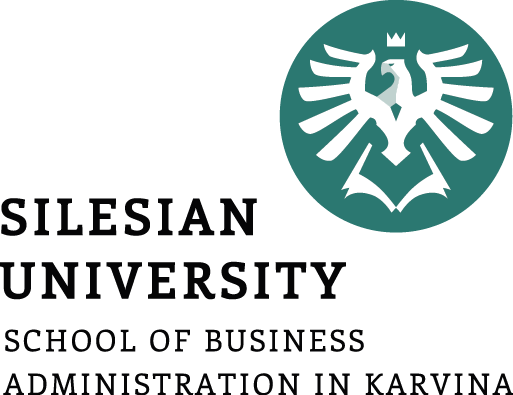 Firma
Janusz Karpeta
Obchodní jednání a korespondence v cizím jazyce
Přehled přednášky
Čtvrtá přednáška se zaměří na praktické doporučení, jazykové a slovní tipy v oblasti jednání. Jedná se především o příjezd do firmy, seznamování se s novými kolegy, oblasti podnikání, orientaci v prostoru, přípravu konferenčních prostor firmy, apod. 

Příjezd do firmy (arrival at the company)
Seznamování se s novými kolegy (meeting new colleagues)
Oblast podnikání (line of business)
Orientujeme se v prostoru (finding your way round)  
Příprava konferenčních prostor (preparation of the conference facilities)
Kultruní a jazykové tipy
Shrnutí přednášky.
1. Příjezd do firmy
Obchodní komunikace začíná přímo na začátku, tedy po příjezdu do firmy. Základem je dodržovat zásady zdvořilosti a obchodní diplomacie. 

Součásti běžné komunikace při představování jsou typické fráze, jako: 

How do you do?..., Nice / pleased to meet you…, How are you?, Fine thanks and you? apod. 

Dále běžně se používají obraty jako: 

I have an appointment with …, I am a product manager…, Let me show you around the premises…, Let me introduce you to…, Welcome to our company…, Did you have s good flight?...
1. Příjezd do firmy – příklady
V další části se podíváte na praktické příklady. 

Představování (introducing):

My name is…, Let me introduce you to…, May I introduce …, This is…, Have you met?..., Nice to see you again…

Následují typické otázky v rámci prvního setkání po příjezdu, např.: 

Did you have a trip / journey?…

Is this your first time in…? 

How long have you been here?

How long and where are you staying?
1. Příjezd do firmy – příklady
A dále následují další dotazy či návrhy, např.:

Are you satisfied with your hotel?…

Yes, I am, thanks… No, I’m afraid I’m not…

Could we have dinner together?...

Yes, I’d love to / I’m sorry but I can’t, I have another appointment…

Unfortunately, I have different plans…
2. Seznamování se novými kolegy
Po první fázi seznamování se budete dále zajímat o jednotlivé pozice (job title) uvnitř firmy včetně odpovědnosti (job responsibility) s ní spojené. 

Mnohokrát se setkáte s otázkou typu např.: What do you?, What are your job responsibilities?, What are you responsible for?, What are you in charge of?...

Častou odpovědi bude např.: I am responsible for / in charge of Marketing Department….
2. Seznamování se novými kolegy – příklady
Nebo se dotyčný představí, např. I am an accountant (účetní), a branch manager (vedoucí pobočky), a lawyer (právník), an HR manager (personalista), a sales representative (obchodní zástupce), I am a head of … (vedoucí) apod. 

Nyní následují další praktické příklady:
What is your occupation (zaměstnání) / profession (povolání)? 
I am in PR…
She is my boss, superior (nadřízený), subordinate (podřízený)…
I report to (zodpovídat) the boss…
We work part-time / full-time here…
I supervise (dohlížím na) marketing…
She deals with (zabývat se)…
3. Oblast podnikání
Postupně se v komunikaci dostanete k popisu činnosti, kterými se vaše firma zabývá. 

Nejčastěji budete vysvětlovat např.:
co prodáváte (sell), 
kupujete (purchase), 
vyrábíte (produce), 
zpracováváte (process), 
dovážíte (import), vyvážíte (export), 
komu dodáváte produkty či služby (supply products and services) nebo v jaké branži obchodujete (which line of business we are).
3. Oblast podnikání – příklady
Nyní následují praktické obraty a fráze:  

Our head office is in London…

Their main business is IT…

We have offices / branches / subsidiaries (pobočky) all over Europe…

We employ (zaměstnáváme), we provide (poskytujeme), do a lot of business with (obchodujeme), we specialize in, we manufacture (vyrábíme), …
4. Orientujeme se v prostoru
V rámci chystané schůzky je dobré věnovat pozornost, kde a kdy se schůzka bude konat, např.:

Where and when will the meeting take place? … 

Následuje pak odpověď, např.: The meeting will be on the ground floor (přízemí v BE), v AME on the first floor…, a také jak se na ni dostanu (How can I get to the meeting?…).

Dále schůzka může proběhnout v zasedačce (conference room, meeting room), budete se ptát také na možnost si ji prohlédnout (Could you show me the meeting room?), kde se nachází: vedle (next to), za (behind), před (in front of), naproti (opposite), nahoře (upstairs), dole (downstairs), na konci chodby (at the end of the corridor), v levo (on the left), v pravo (on the right)…
5. Příprava konferenčních prostor
Velice často se očekává, že obchodní schůzka bude doprovázená prezentací nebo vystoupením a k tomu všemu budete potřebovat si vše důkladně ověřit, můžete se zeptat např.:

Can I have a look at the conference room?,  Where is the overhead projector? (zpětný projektor), 

Nebo si pro jistotu ověříte zda promítací folie jsou čitelné:

Are the transparencies / foils readible / legible?) na promítacím plátně / obrazovce (screen), nebo zda-li budeme potřebovat lejzrové ukazovátko (laserpointer) nebo nakonec prezentační tabuli (flipchart). 

Dále následují další klíčové obraty a fráze:
5. Příprava konferenčních prostor – příklady
Příprava konferenčních prostor: 

Let me ask Josh to arrange the conference room in advance…

We would like to change the seating arrangement a bit…

We prefer a frontal table (čelní stůl), round table, U-form seating…

For how many managers is the room?...
5. Příprava konferenčních prostor – příklady
Nyní následují další ukázky:

We are expecting 10 managers from different branches…

We will need the speakers (reproduktory) too…

Can we order some coffee / tea / snacks / lunch?

Can the speaker use a rostrum? (řečnický pult)…

I would to circulate the agenda (program zasedání) first…
5. Příprava konferenčních prostor – příklady
V případě dotazů ohledně technického vybavení můžete říct:

Where is the light switch?

We need an extension chord… (prodlužovací kabel)…a marker, an eraser (útěrku)…

Can we use a white board (bílou plastovou tabuli) as a screen?

Is there access to the Internet?

Could you make some printouts? (výtisky)…  

Where can I plug in my laptop?
6. Kulturní a jazykové tipy
V rámci lepší orientace uvnitř nové společnosti s ohledem na specifika v anglosaském právní řádu se nyní podívejte na klíčová spojení v oblasti vedení firmy. 

Ve Velké Británii či USA stojí v čele společnosti board of directors (správní rada plnící funkci představenstva).

Předsedou pak je chairman / chairperson nebo president, který je zodpovědný za konkrétní realizaci rozhodnutí.

V USA se mu říká CEO (chief executive officer), v Británii managing director.
6. Kulturní a jazykové tipy
V rámci hierarchie ve firmě následuje pak senior management.

Ten se skládá ze senior executive directors (BE) / officers (AmE).

Za jednotlivá oddělení jsou odpovědní jejich vedoucí middle managers / line managers (linioví manažeři) / heads of the departments.
6. Kulturní a jazykové tipy
Formy obchodních společností v Británii a USA 

Anglosaský právní řád se liší od našeho, evropského. 

Následující typy společnosti jsou překládány ekvivalentně do českého prostředí, ve kterém se pohybujeme.

V Británii se setkáme nejčastěji se zkratkou Ltd. (Limited) nebo v USA s LLc / Inc. (Limited Liability company / Incorporated). Ta odpovídá u nás společnosti s.r.o.
6. Kulturní a jazykové tipy
Formy obchodních společností v Británii a USA 

Dalším typem společnosti je a.s., které odpovídá zkratka Plc (Public limited company), jejichž akcie (shares / stocks) jsou veřejně obchodovatelné, kótované na burze (quoted / listed).

Dalšími typy společnosti jsou např. sole trader / sole proprietorship – fyzická osoba a partnerships (osobní obchodní společnost) ve spojení s dodatkem et Co nebo Sons apod.
6. Kulturní a jazykové tipy
Formy obchodních společností v Británii a USA 

Mateřská společnost (the parent company) nebo holding kontroluje své pobočky subsidiaries nebo dceřiné společnosti affiliates, v nich disponuje více než polovinou vlastního jmění.  

V případě, že někdo sám podniká, jedná se v angličtině o spojení I am self-empoloyed, nebo kdo pracuje na volné noze se označuje jako freelance, např.  I work freelance.
6. Kulturní a jazykové tipy
V neposlední řadě se podívejte v tomto kontextu na faux-ami (falešní přátelé).  

Anglicky podnikatel se nejčastěji řekne entrepreneur nebo businessman / businesswoman.

Existuje ale slovo undertaker, které v angličtině odkazuje na podnikatele v oblasti pohřebního ústavu.

Dále např. warehouse je skladová hala, ale department store označuje obchodní dům, stejně jako šéf se řekne boss a ne chef nebo chief, které označuji indiánského náčelníka.
Shrnutí přednášky
Tato přednáška vás seznámila s klíčovými obraty a slovní zásobou v oblasti firmy konkrétně se zaměřením na:


Příjezd do firmy (arrival at the company)
Seznamování se s novými kolegy (meeting new colleagues)
Oblast podnikání (line of business)
Orientujeme se v prostoru (finding your way round)  
Příprava konferenčních prostor (preparation of the conference facilities)
Literatura
GOUDSWAARD, G., 2006. Business English. Korespondence, porady, prezentace, obchodní jednání a společenská konverzace. Praha: Grada Publishing. ISBN 80-7169-850-4.